На мир взгляни-земля в цвету!
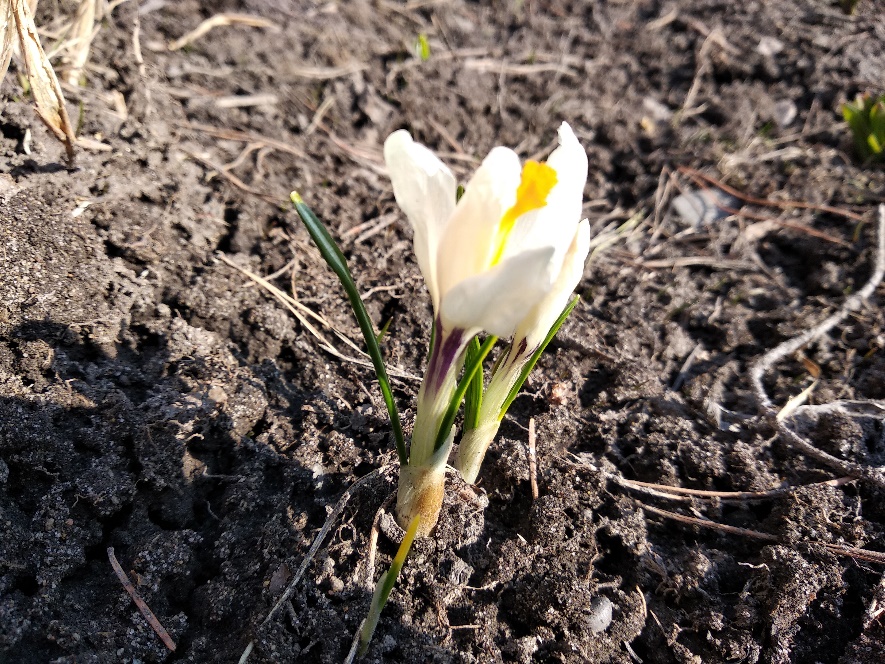 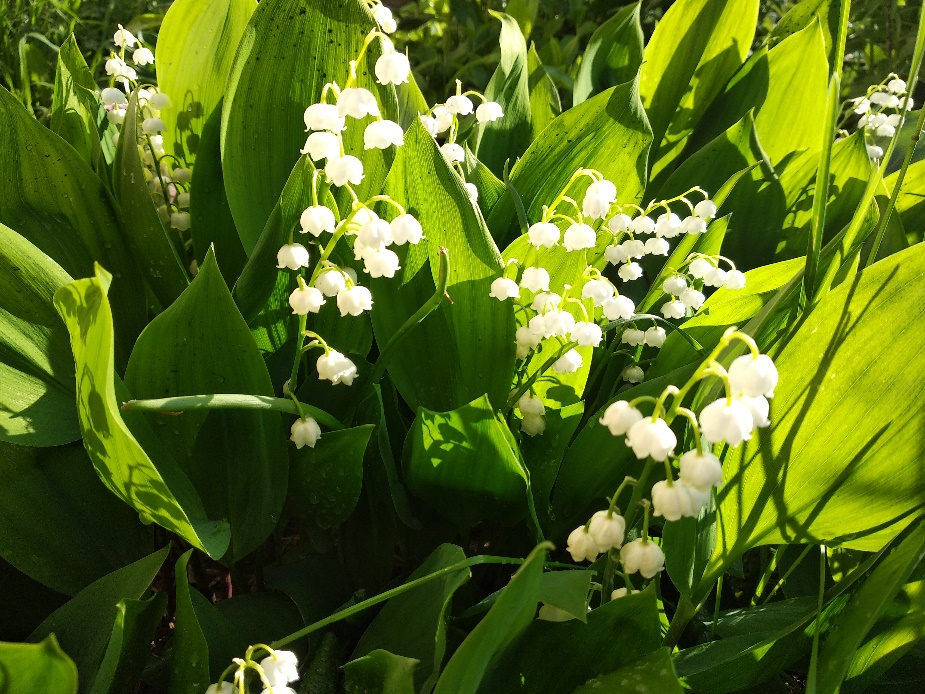 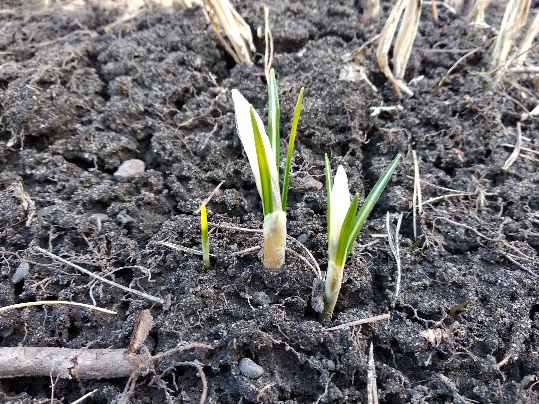 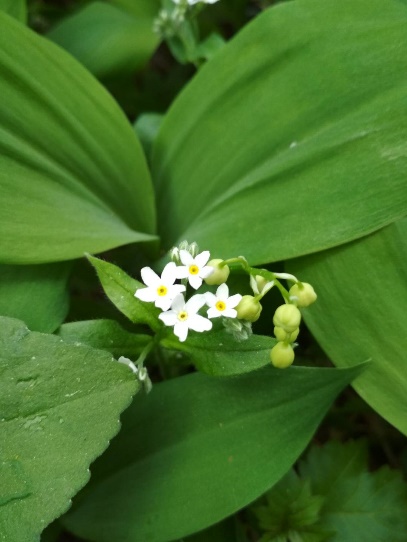 Спасти должны мы красоту!
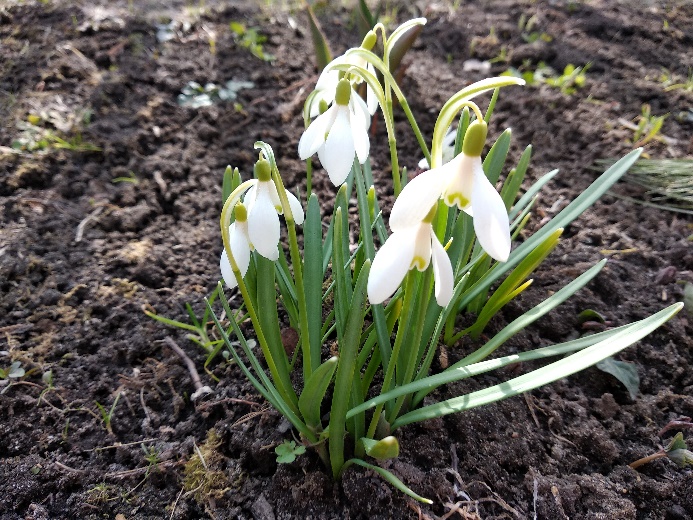 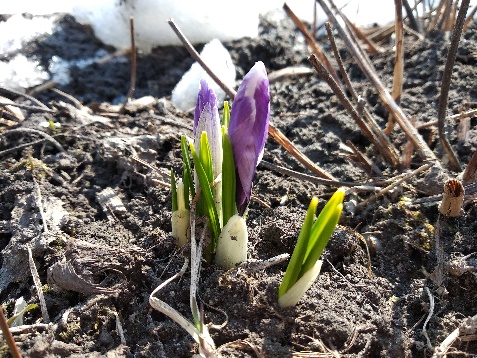